西师版小学数学四年级下册
第四单元    三角形
三角形的分类
配套练习
练一练
一、填一填。
1
3
1、一个三角形最多有（    ）个锐角，最多有（   ）个直角，最多有（    ）个钝角。
1
2
2、一个三角形中最少有（      ）个锐角。
直角
锐角
3、三角形按角分可分为（              ）三角形、（           ）三角形、（          ）三角形。
钝角
练一练
二、判一判。
1、一个三角形里有两个锐角，必定是锐角三角形。（      ）
X
2、在一个三角形中，不可能最少有两个或两个以上的直角。（      ）
√
X
3、一个三角形中，至少有两个角是钝角。（      ）
练一练
三、选一选。
B
1、任何一个三角形至少有（      ）个锐角。
A.1             B.2              C.3
2、猜一猜被遮住一部分的三角形是什么三角形，选择对应的字母填入括号中。
B
D
C
（          ）
（          ）
（          ）
D.不确定
C.钝角三角形
B.直角三角形
A.锐角三角形
练一练
四、连一连
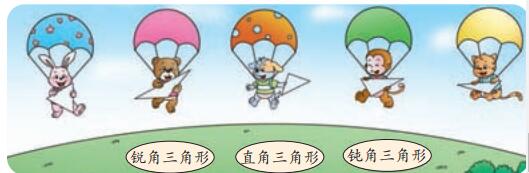